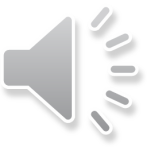 Beautiful  PPT
Sinotruk Group SummarySinotruk Group SummarySinotruk Group SummarySinotruk Group SummarySinotruk Group SummarySinotruk Group summary
Title
Title
Title
Title
CONTENTS
Title
Title
Title
Title
01
Title
Title, modify the text content, or you can copy your content directly here. Title, modify the text content, or you can copy your content directly here.
Title
Title
Click on the title
Title, click on the title, modify the text content, or you can copy your content directly here.
Click on the title
Title, click on the title, modify the text content, or you can copy your content directly here.
Click on the title
Title, click on the title, modify the text content, or you can copy your content directly here.
Click on the title
Title, click on the title, modify the text content, or you can copy your content directly here.
Click on the title
Title, click on the title, modify the text content, or you can copy your content directly here.
Title
Title
04
Title, click on the title, modify the text content, or you can copy your content directly here. , Click on the title, modify the text content, or copy your content directly here.
Title
03
Title, click on the title, modify the text content, or you can copy your content directly here. , Click on the title, modify the text content, or copy your content directly here.
Title
02
Title, click on the title, modify the text content, or you can copy your content directly here. , Click on the title, modify the text content, or copy your content directly here.
Title
01
Title, click on the title, modify the text content, or you can copy your content directly here. , Click on the title, modify the text content, or copy your content directly here.
Title
Title
Title, click on the title, modify the text content, or you can copy your content directly here. Title, click on the title, modify the text content, or you can copy your content directly here. , Click on the title, modify the text content, or copy your content directly here. , Click on the title, modify the text content, or copy your content directly here.
2010
2011
2012
2013
2014
2015
Title
Title
1
2
3
Title
Click on the title, click on the title, click on the title, click on the title, click on the title.
Title
Title
Click on the title, click on the title, click on the title, click on the title, click on the title.
Click on the title, click on the title, click on the title, click on the title, click on the title.
02
Title
Title, modify the text content, or you can copy your content directly here. Title, modify the text content, or you can copy your content directly here.
Title
Title
Title, click on the title, modify the text content, or you can copy your content directly here. , Click on the title, modify the text content, or copy your content directly here.
Title
Title, click on the title, modify the text content, or you can copy your content directly here. , Click on the title, modify the text content, or copy your content directly here.
Title
Title, click on the title, modify the text content, or you can copy your content directly here. , Click on the title, modify the text content, or copy your content directly here.
Title
Title
Click on the title, click on the title, click on the title, click on the title, click on the title.
20%
55%
10%
Title
Click on the title, click on the title, click on the title, click on the title, click on the title.
35%
Title
Click on the title, click on the title, click on the title, click on the title, click on the title.
Title
Click on the title, click on the title, click on the title, click on the title, click on the title.
Title
Text content
Text content
Text content
Text content
Title
Title
Title
Title
Title, click on the title, modify the text content, or you can copy your content directly here. Title, click on the title, modify the text content, or you can copy your content directly here.
Title, click on the title, modify the text content, or you can copy your content directly here. Title, click on the title, modify the text content, or you can copy your content directly here.
Title, click on the title, modify the text content, or you can copy your content directly here. Title, click on the title, modify the text content, or you can copy your content directly here.
Title, click on the title, modify the text content, or you can copy your content directly here. Title, click on the title, modify the text content, or you can copy your content directly here.
Title
Title
Title
Title
Title, click on the title, modify the text content, or you can copy your content directly here. Title, click on the title, modify the text content, or you can copy your content directly here. Title, click on the title, modify the text content, or you can copy your content directly here. Title, click on the title, modify the text content, or you can copy your content directly here. Title, click on the title, modify the text content, or you can copy your content directly here. Title, click on the title, modify the text content, or you can copy your content directly here.
Title
03
Title
Title, modify the text content, or you can copy your content directly here. Title, modify the text content, or you can copy your content directly here.
Title
Title
Title
Click on the title, click on the title, click on the title, click on the title, click on the title.
Click on the title, click on the title, click on the title, click on the title, click on the title.
Title
Title
Title
Click on the title, click on the title, click on the title, click on the title, click on the title.
Click on the title, click on the title, click on the title, click on the title, click on the title.
Title
Title
Click on the title, click on the title, click on the title, click on the title, click on the title.
Click on the title, click on the title, click on the title, click on the title, click on the title.
Title
Click on the title
Click on the title
Click on the title
Title, click on the title, modify the text content, or you can copy your content directly here. Title, click on the title, modify the text content, or you can copy your content directly here.
Title, click on the title, modify the text content, or you can copy your content directly here. Title, click on the title, modify the text content, or you can copy your content directly here.
Title, click on the title, modify the text content, or you can copy your content directly here. Title, click on the title, modify the text content, or you can copy your content directly here.
Title
Title
Title
Title
Title, click on the title, modify the text content, or you can copy your content directly here. Title, click on the title, modify the text content, or you can copy your content directly here. , Click on the title, modify the text content, or copy your content directly here.
Title, click on the title, modify the text content, or you can copy your content directly here. Title, click on the title, modify the text content, or you can copy your content directly here. , Click on the title, modify the text content, or copy your content directly here.
Title, click on the title, modify the text content, or you can copy your content directly here. Title, click on the title, modify the text content, or you can copy your content directly here. , Click on the title, modify the text content, or copy your content directly here.
Title
Title, click on the title, modify the text content, or you can copy your content directly here. Title, click on the title, modify the text content, or you can copy your content directly here. , Click on the title, modify the text content, or copy your content directly here. , Click on the title, modify the text content, or copy your content directly here. Title, click on the title, modify the text content, or you can copy your content directly here. , Click on the title, modify the text content, or copy your content directly here.
Title
Click on the title
Title, click on the title, modify the text content, or you can copy your content directly here. Title, click on the title, modify the text content, or you can copy your content directly here. Title, click on the title, modify the text content, or you can copy your content directly here.
Title, click on the title, modify the text content, or you can copy your content directly here.
Click on the title
Add content
Title, click on the title, modify the text content, or you can copy your content directly here. Title, click on the title, modify the text content, or you can copy your content directly here. Title, click on the title, modify the text content, or you can copy your content directly here.
Title, click on the title, modify the text content, or you can copy your content directly here.
Click on the title
Title, click on the title, modify the text content, or you can copy your content directly here. Title, click on the title, modify the text content, or you can copy your content directly here. Title, click on the title, modify the text content, or you can copy your content directly here.
Title, click on the title, modify the text content, or you can copy your content directly here.
04
Title
Title, modify the text content, or you can copy your content directly here. Title, modify the text content, or you can copy your content directly here.
Title
2015
Title
Title
Title
Title
Title, click on the title, modify the text content, or you can copy your content directly here. , Click on the title, modify the text content, or copy your content directly here.
Title, click on the title, modify the text content, or you can copy your content directly here. , Click on the title, modify the text content, or copy your content directly here.
Title, click on the title, modify the text content, or you can copy your content directly here. , Click on the title, modify the text content, or copy your content directly here.
2014
Title
2013
Title
Title
Title
Title, click on the title, modify the text content, or you can copy your content directly here. Title, click on the title, modify the text content, or you can copy your content directly here. Title, click on the title, modify the text content, or you can copy your content directly here. Title, click on the title, modify the text content, or you can copy your content directly here.
Title, click on the title, modify the text content, or you can copy your content directly here. Title, click on the title, modify the text content, or you can copy your content directly here. Title, click on the title, modify the text content, or you can copy your content directly here. Title, click on the title, modify the text content, or you can copy your content directly here.
Title
Title
Title
Title, click on the title, modify the text content, or you can copy your content directly here.
Title, click on the title, modify the text content, or you can copy your content directly here.
Title
Title
Title, click on the title, modify the text content, or you can copy your content directly here.
Title, click on the title, modify the text content, or you can copy your content directly here.
Please replace`Content
Title, click on the title, modify the text content, or you can copy your content directly here.
THANK RE
Sinotruk Group SummarySinotruk Group SummarySinotruk Group SummarySinotruk Group SummarySinotruk Group SummarySinotruk Group summary
Title
Title
Title
Title
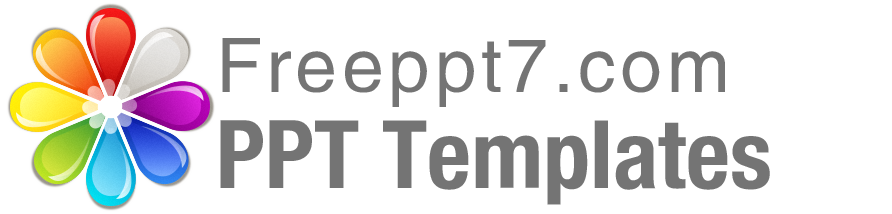 Best PPT templates for free download
https://www.freeppt7.com